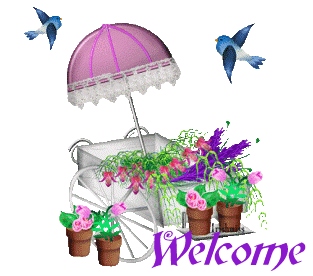 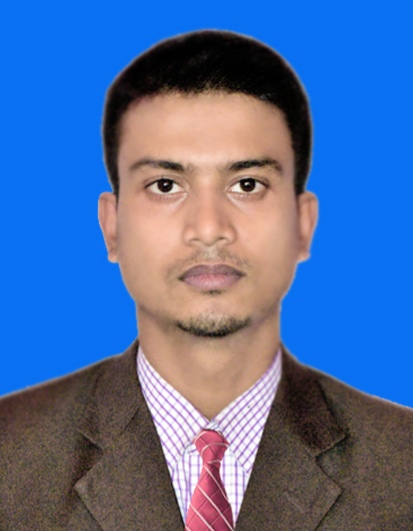 Sabuj Kumar Das
  Assistant Teacher, English
Attaka K. Ali Pilot High School
     Fakirhat,  Bagerhat
 sabujeti2000@gmail.com
Lesson’s Identity

Class: Eight
Subject: English 1st Paper
Unit: 09
Lesson: 03
Title: The High Speed Train
By the end of the lesson SS will ---
ask and answer questions
describe pictures
write paragraph
Objectives:
Look at The Pictures
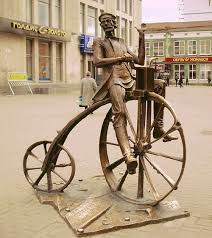 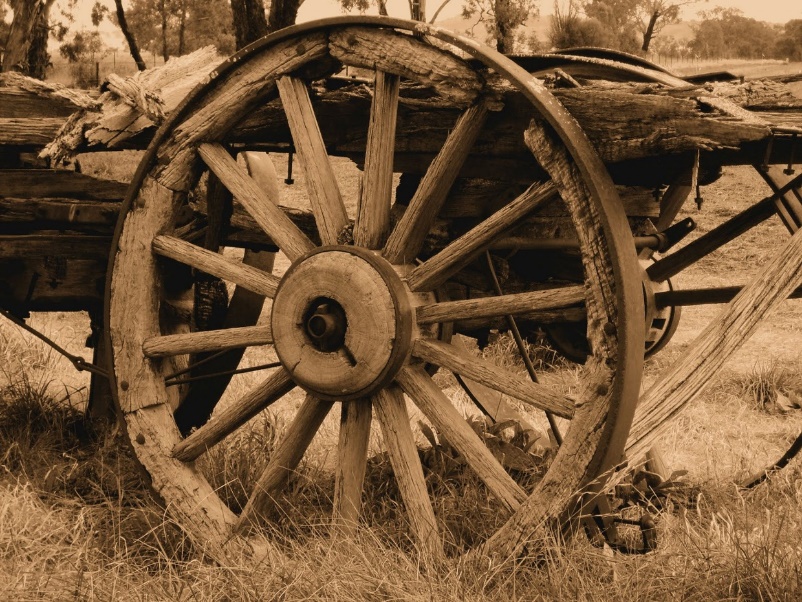 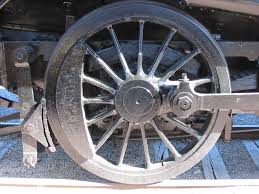 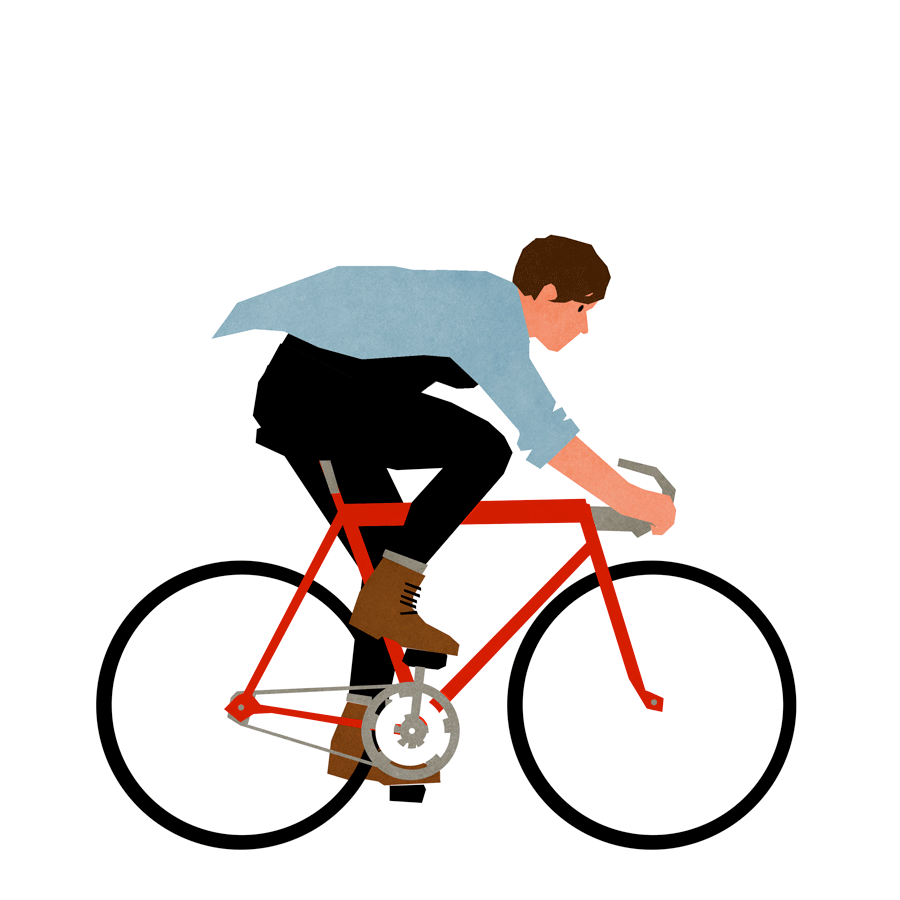 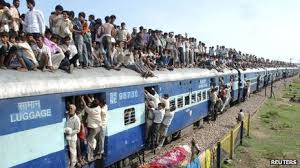 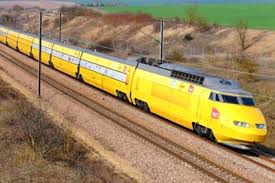 Our Today’s Topic
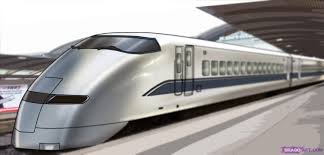 The High Speed Train
Vocabulary
Traditional/Customary.
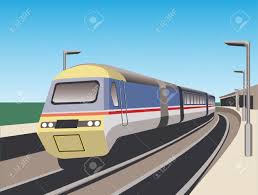 Conventional
Engaged in commerce.
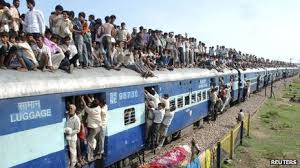 Commercial
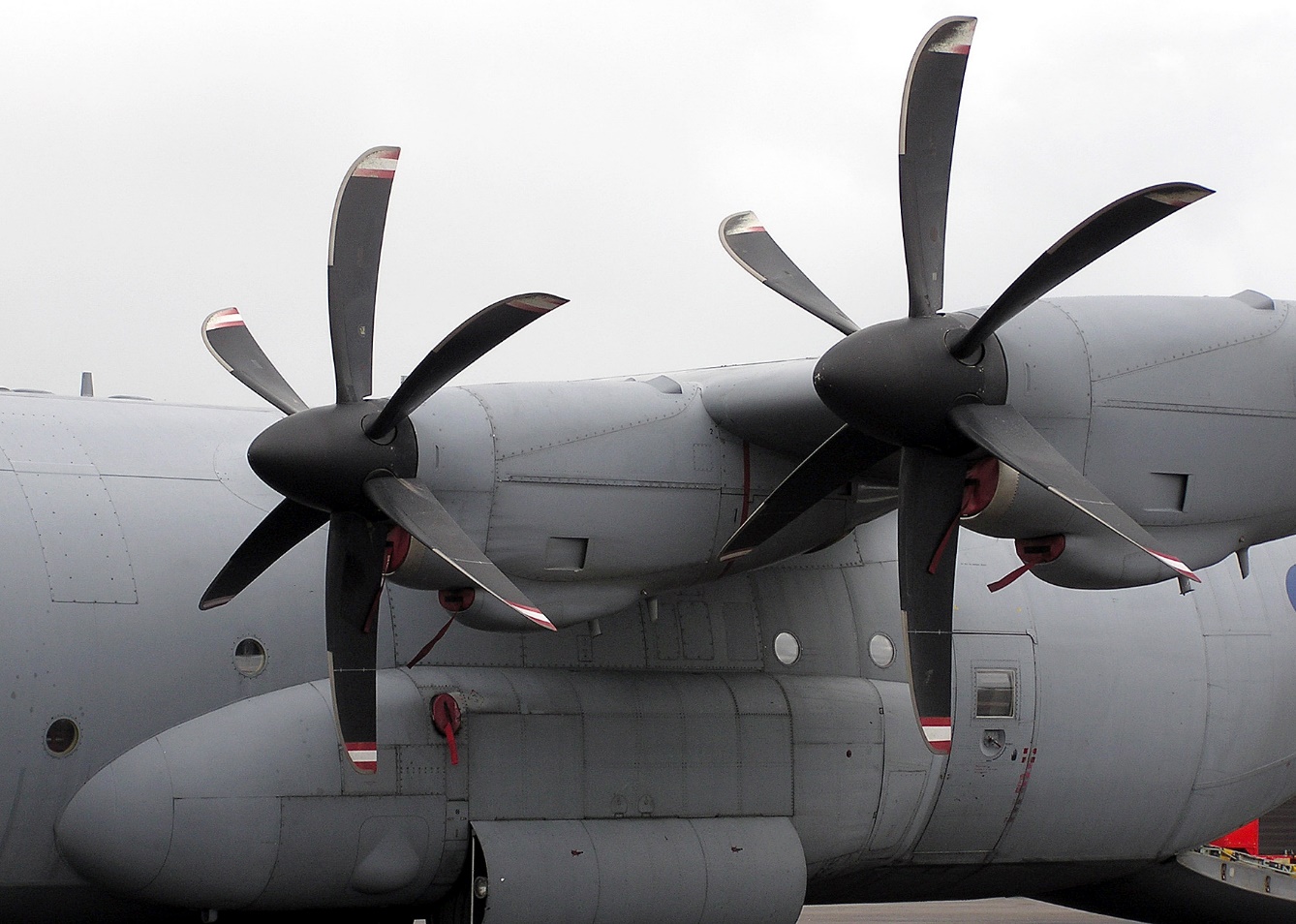 Turbine
A type of machine having a special wheel to generate power.
Look at the pictures
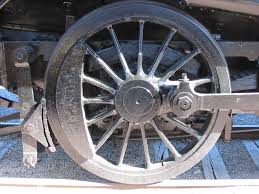 A traditional wheel
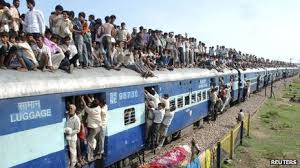 Conventional passengers’ train.
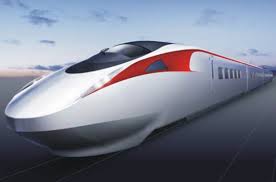 Unconventional magnetic train
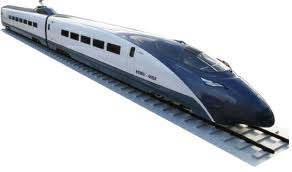 The TGV
Pair Work:
Write five short notes about these four pictures.
Group Work
Write ten sentences about the TGV & the Bullet train.
:
Home Work
Write a paragraph on ‘The Metro Rail in Bangladesh’.
Thanks
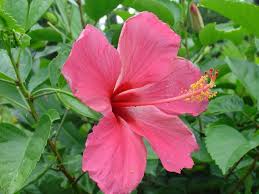